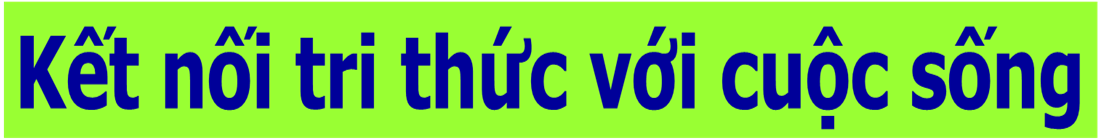 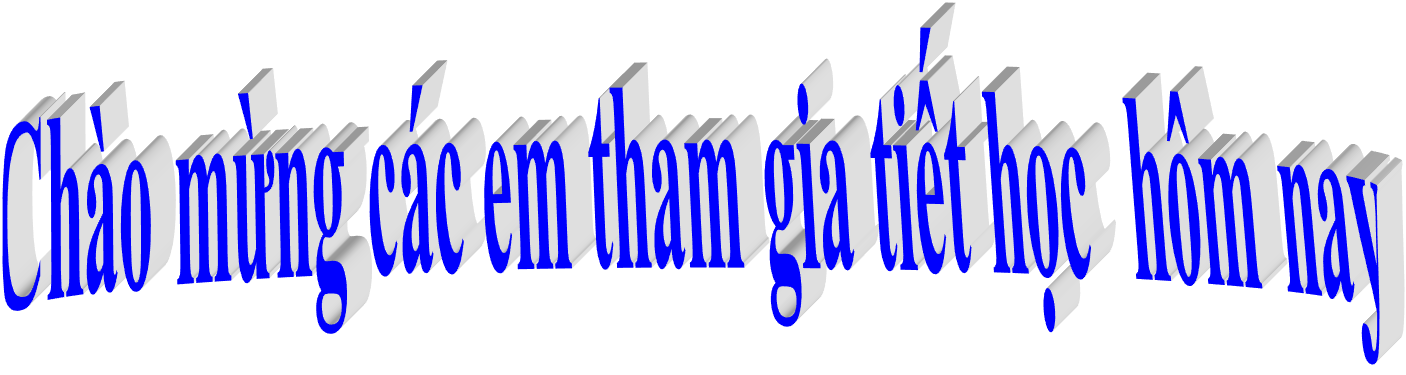 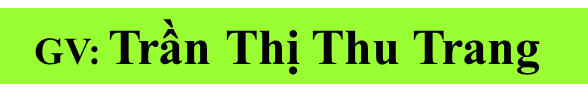 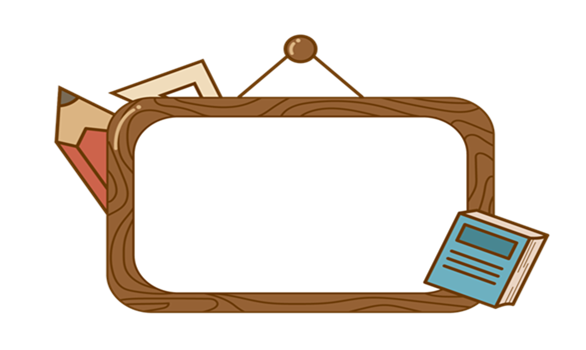 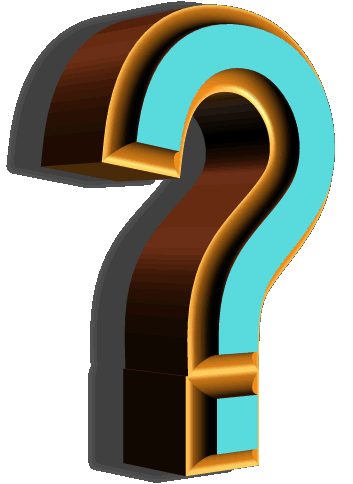 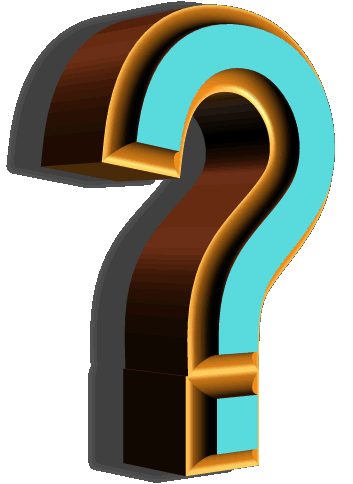 ?
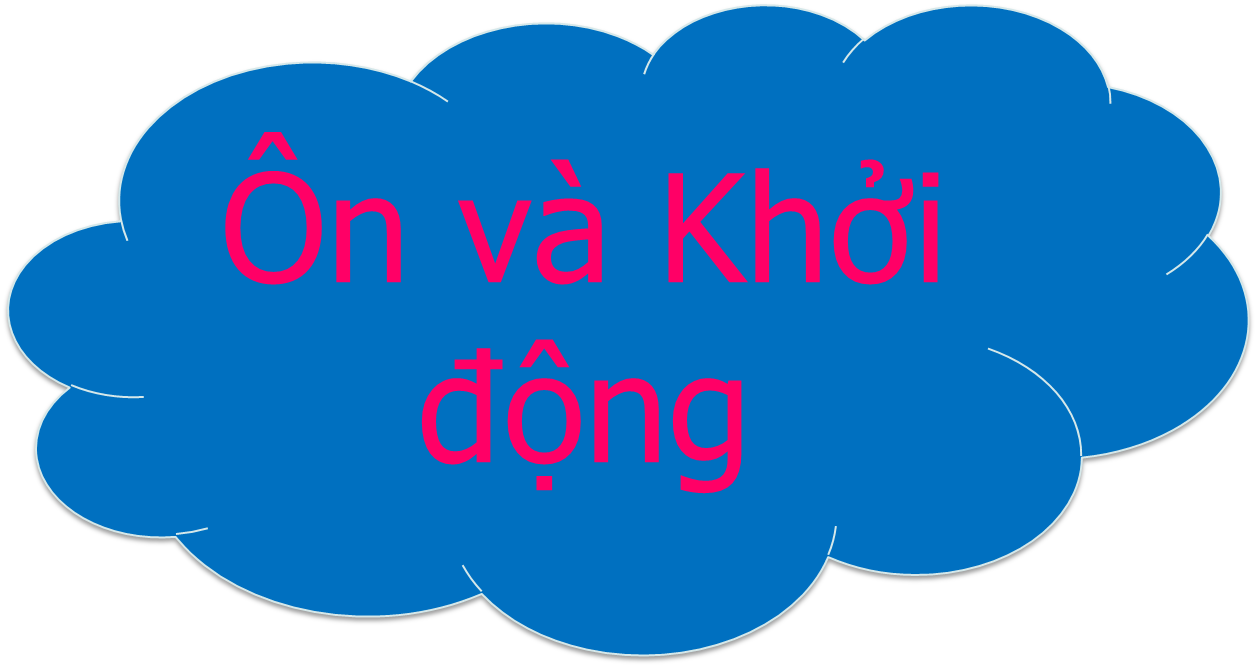 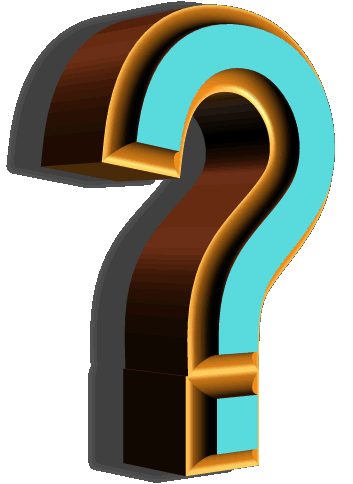 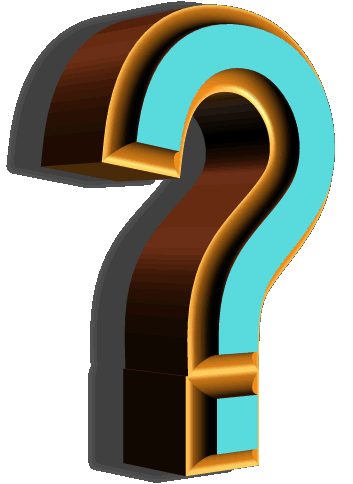 Khởi  động ngày mới nào!
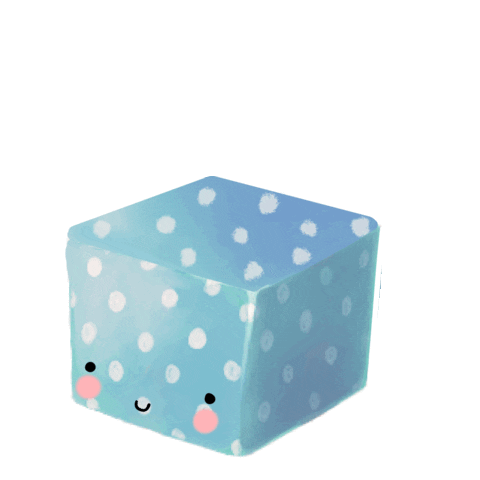 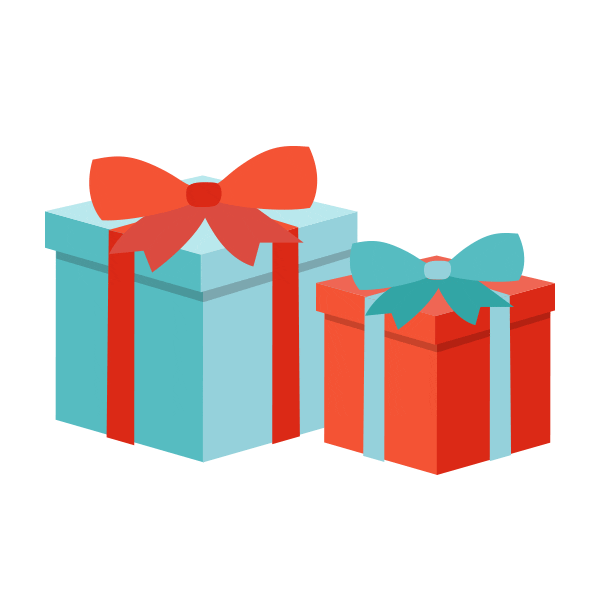 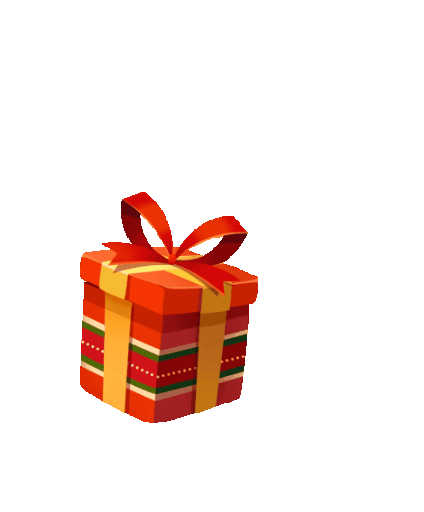 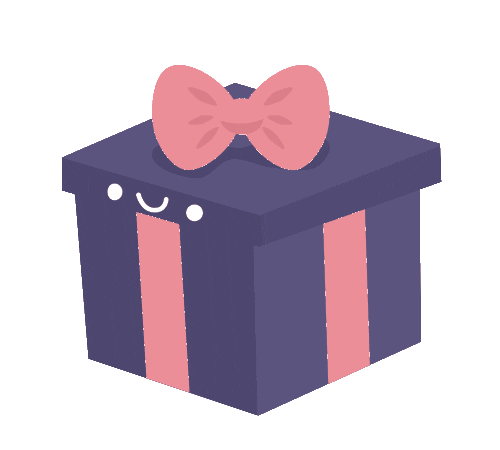 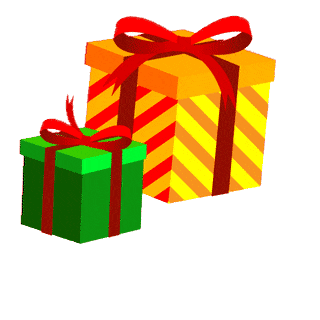 2
4
1
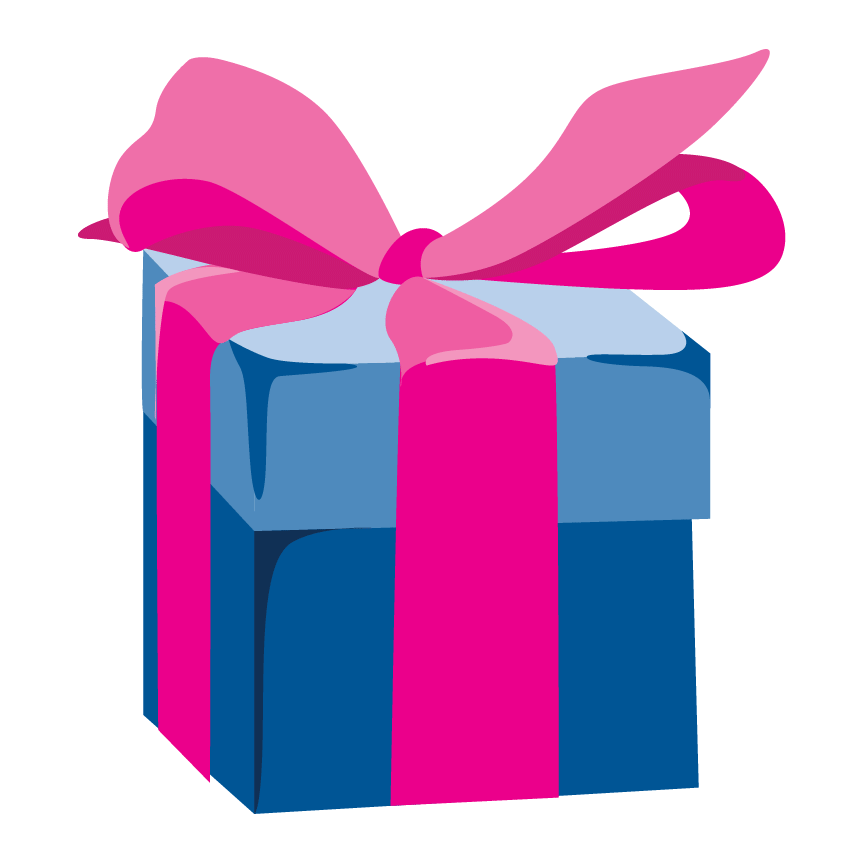 3
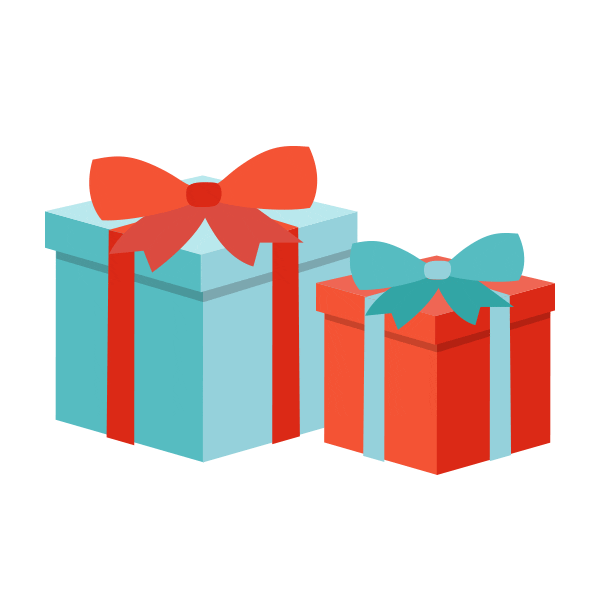 Cùng mở hộp quà nhé
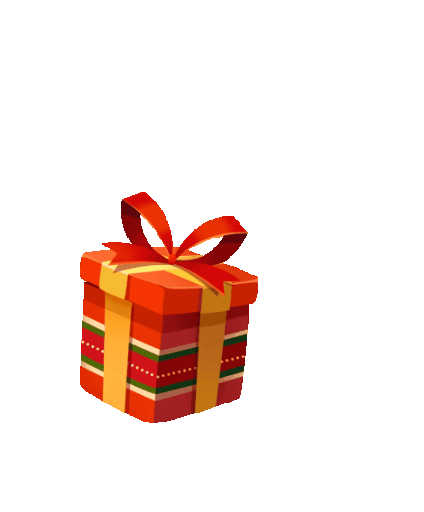 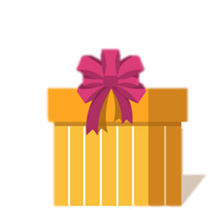 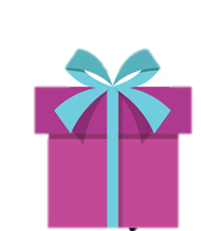 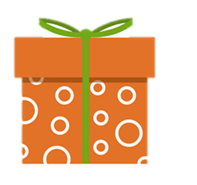 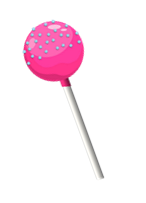 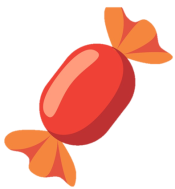 Đọc câu sau
Hãy đọc các tiếng
Đọc các từ sau
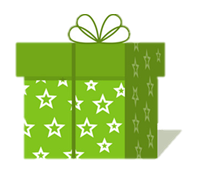 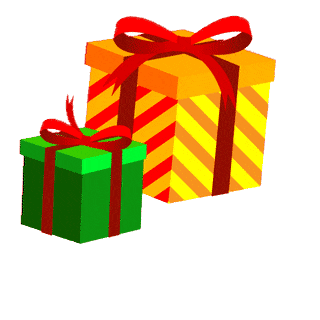 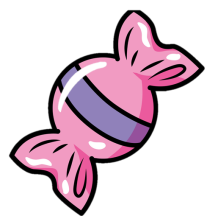 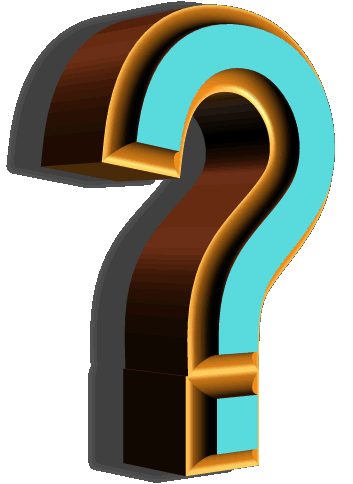 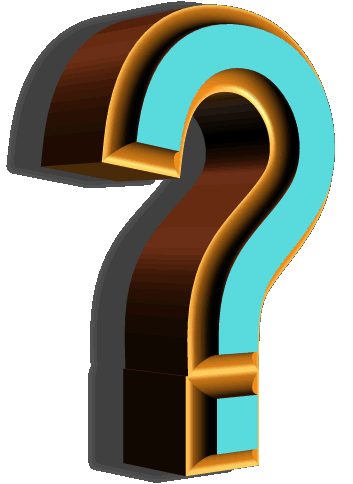 chong chóng, bông súng, bánh chưng.
ong ông ung ưng
Nam theo mẹ đi chợ.
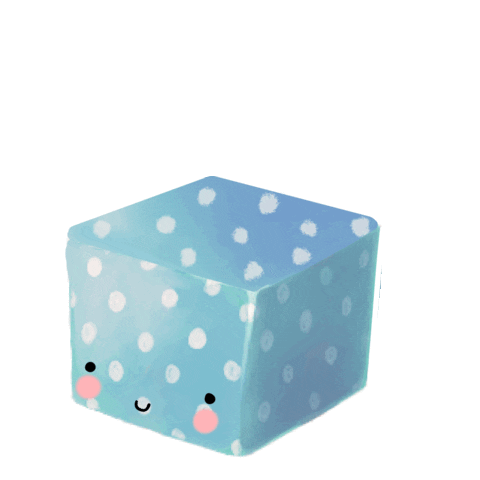 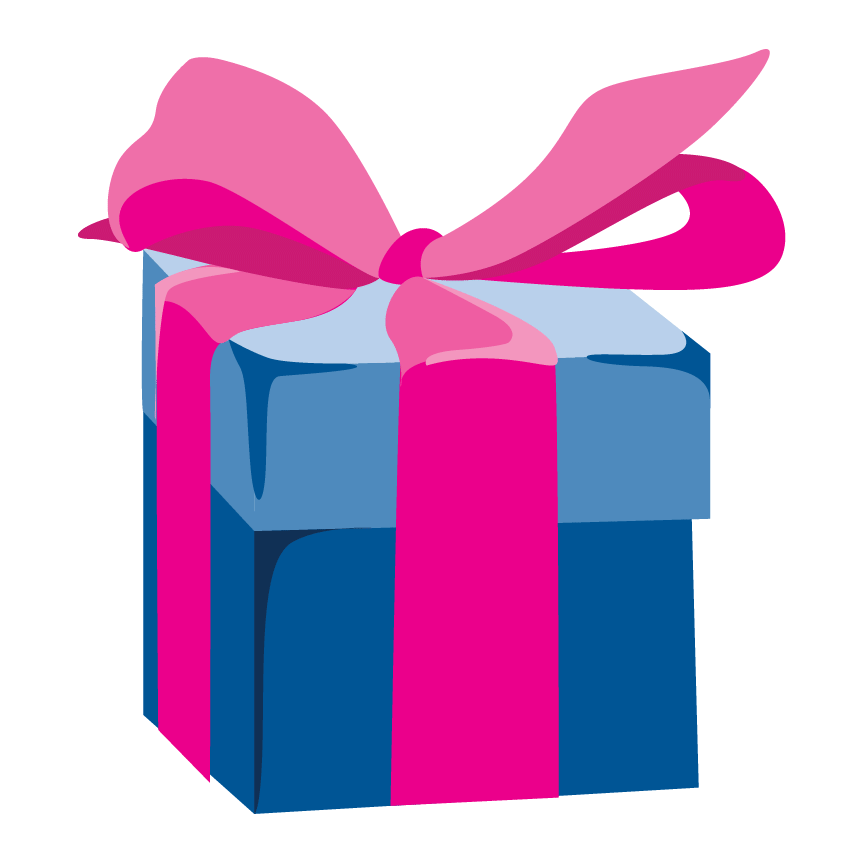 Tranh vẽ gì?
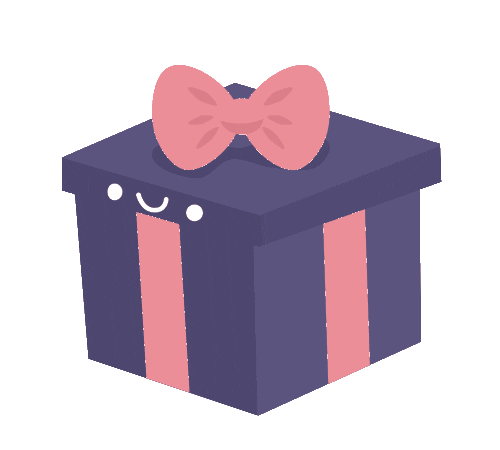 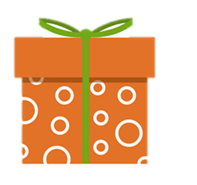 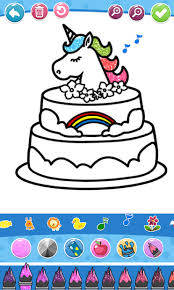 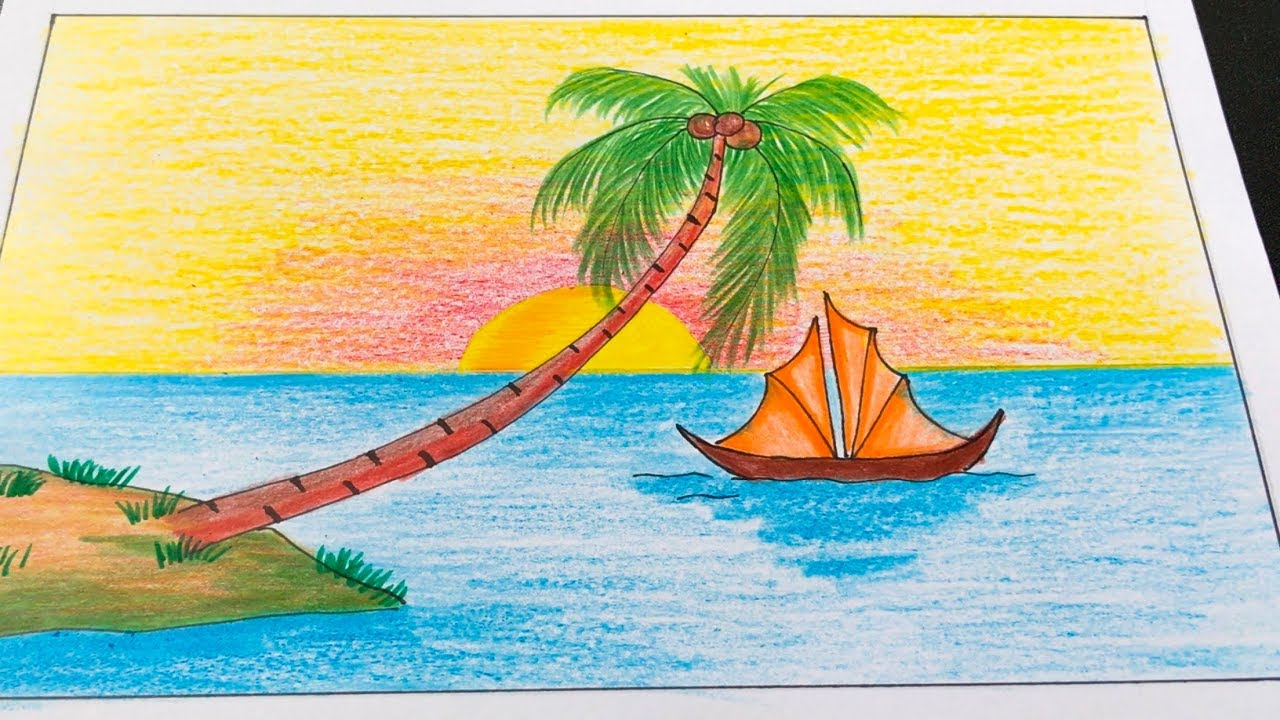 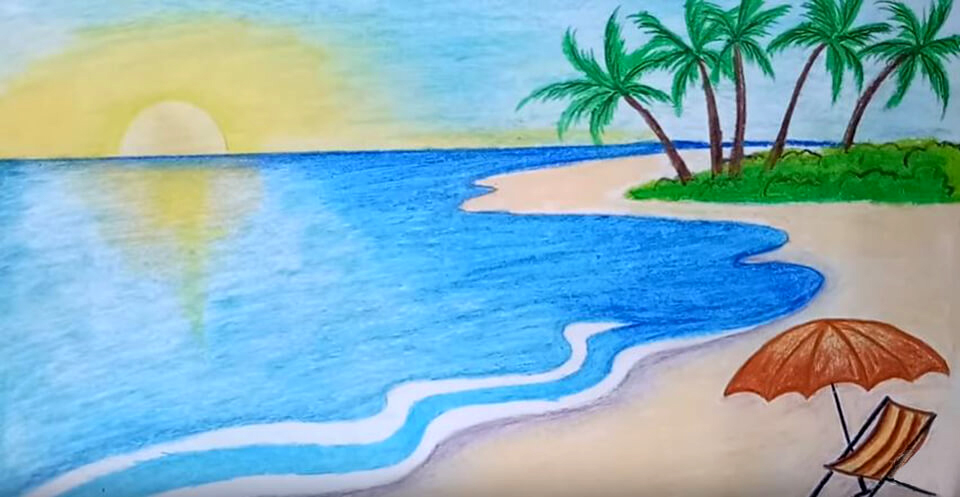 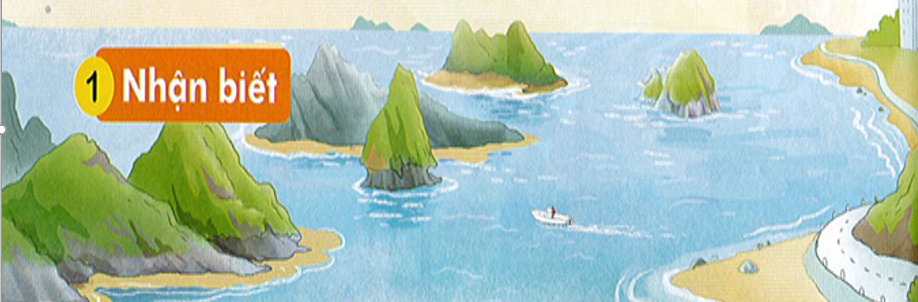 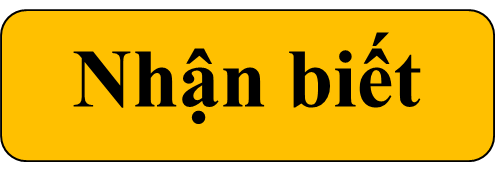 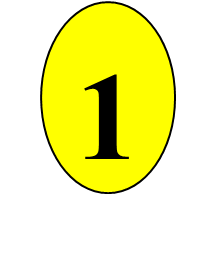 iêc
Biển xanh biếc. Những hòn đảo lớn nhỏ trùng điệp.
iển
iêp
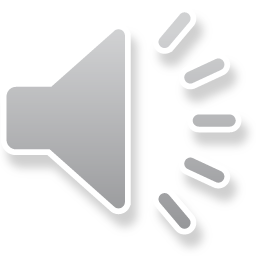 Bài 62
iêc   iên   iêp
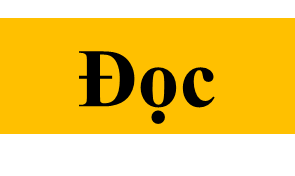 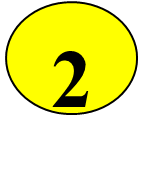 iêc   iên   iêp
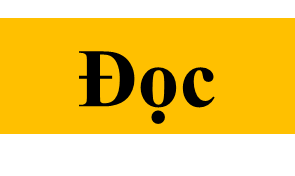 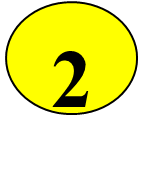 iªc   iªn   iªp
b
iªc
biếc
Mình cùng thi tài nhé!
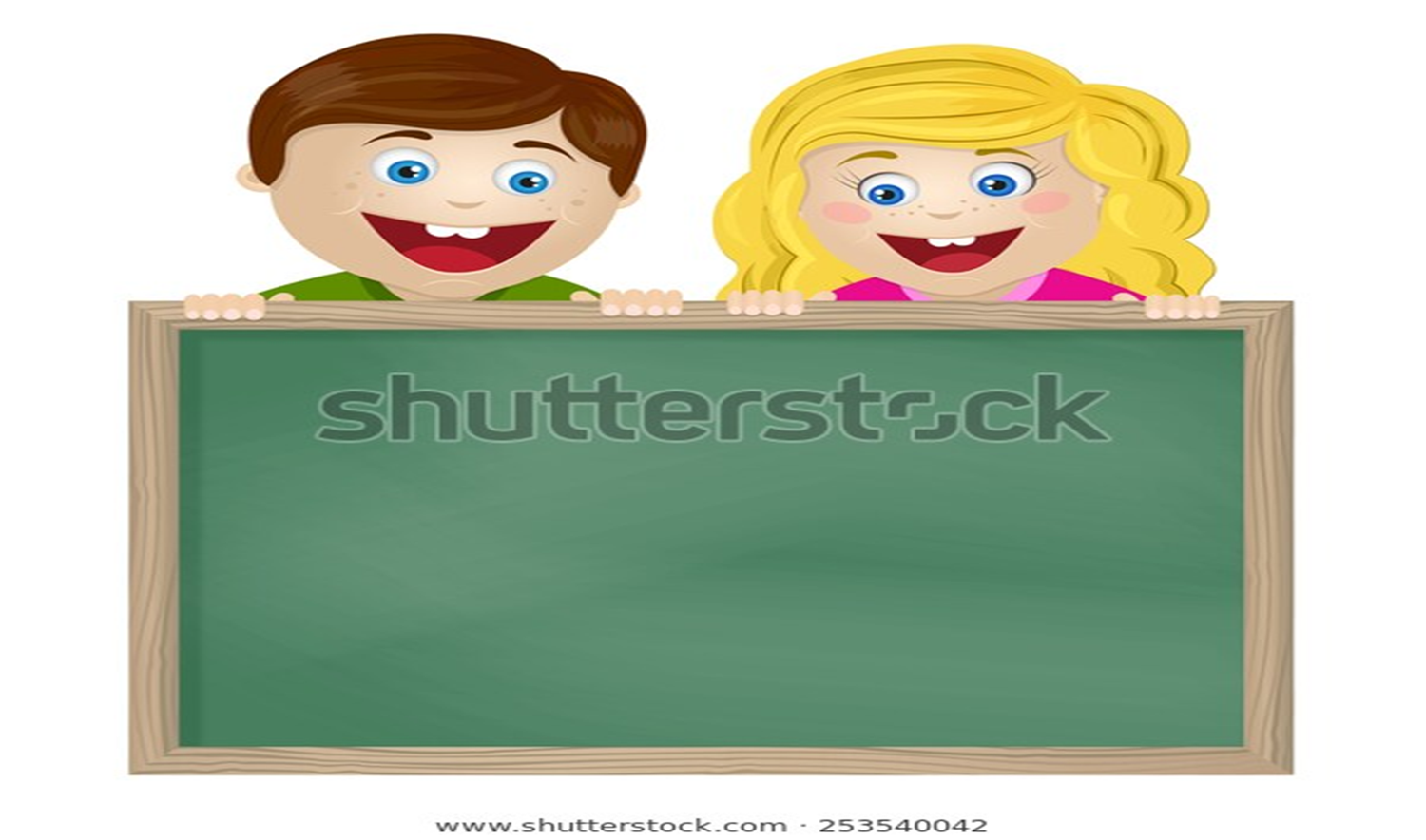 Dãy 1: tạo và ghép tiếng có vần iêc 
Dãy 2: Tạo và ghép tiếng có vần iên
Dãy 3: Tạp và ghép tiếng có vần iêp
Dãy 1: tạo và ghép tiếng có vần iêc
thiÕc      tiÖc     xiÕc
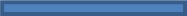 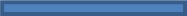 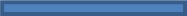 Dãy 2: Tạo và ghép tiếng có vần iên
®iÖn       kiÕn     thiÖn
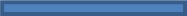 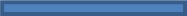 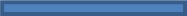 Dãy 3: Tạp và ghép tiếng có vần iêp
diÖp     thiÕp     tiÖp
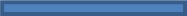 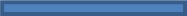 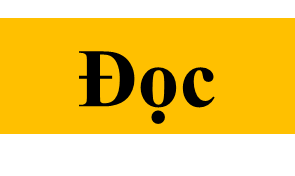 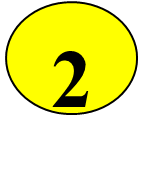 iªp
iªc
iªn
thiÕc       tiÖc        xiÕc
     ®iÖn        kiÕn      thiÖn
     diÖp        thiÕp     tiÖp
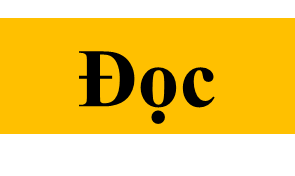 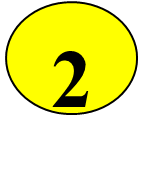 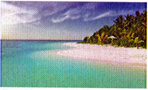 bê biÓn
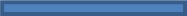 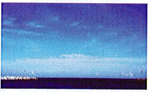 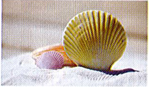 xanh biÕc
sß ®iÖp
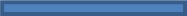 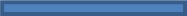 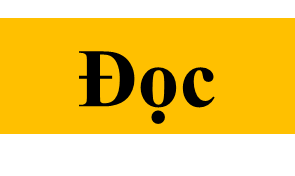 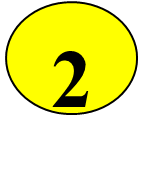 iªc
iªn
iªp
thiÕc       tiÖc        xiÕc
®iÖn        kiÕn      thiÖn
diÖp        thiÕp     tiÖp
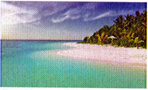 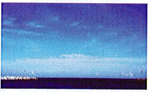 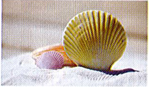 sß ®iÖp
bê biÓn
xanh biÕc
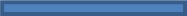 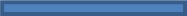 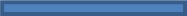 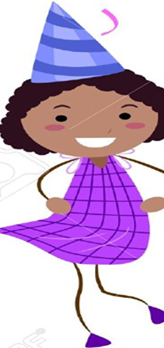 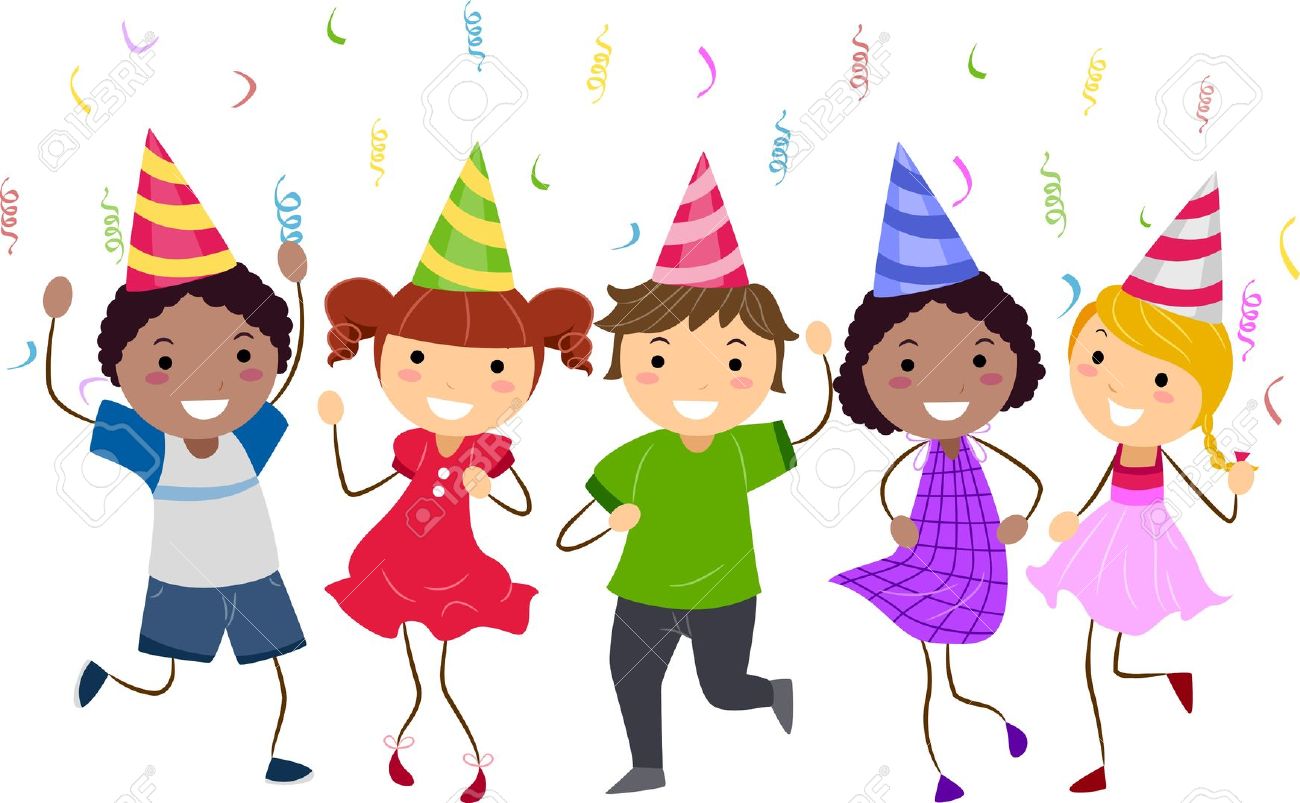 thư gi·n nhÐ!
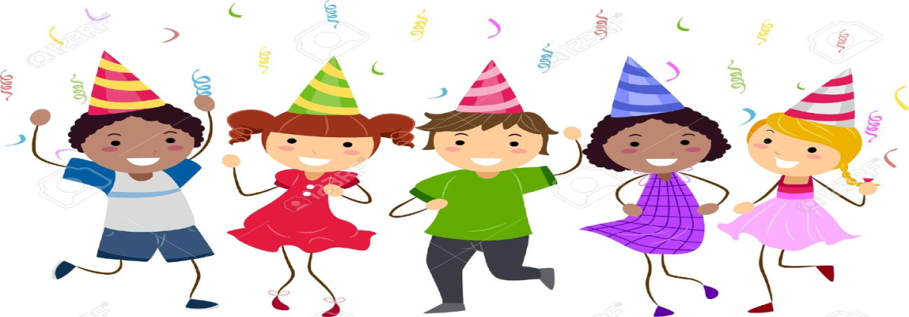 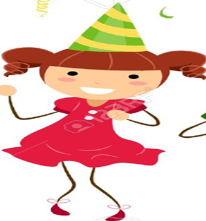 3
Viết
3
Viết
3
Viết
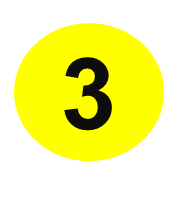 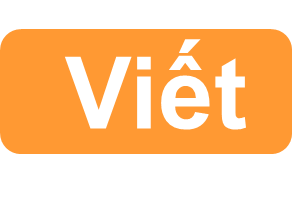 biếc      biển      điệp
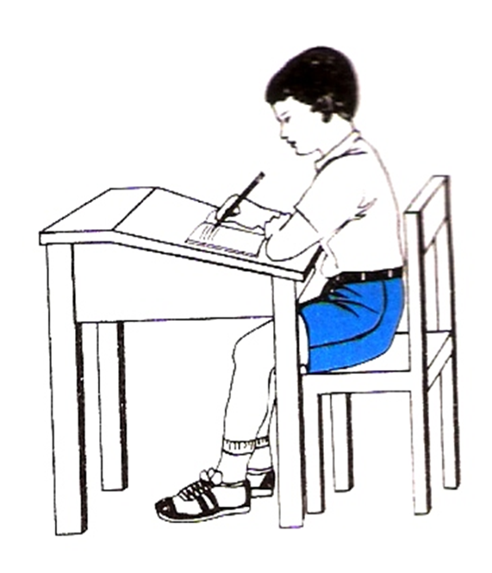 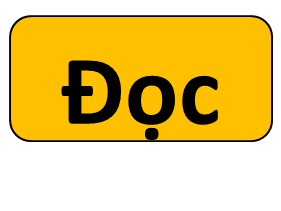 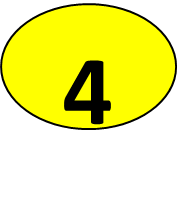 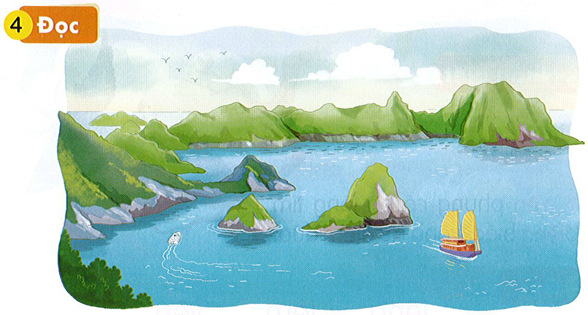 VÞnh H¹ Long lµ mét k× quan thiªn nhiªn. N¬i ®©y cã nh÷ng hßn ®¶o lín nhá trïng ®iÖp, soi bãng trªn mÆt biÓn xanh biÕc. Du kh¸ch thÝch ®Õn ®©y ng¾m c¶nh, t¾m m¸t vµ ®i d¹o trªn nh÷ng b·i biÓn.
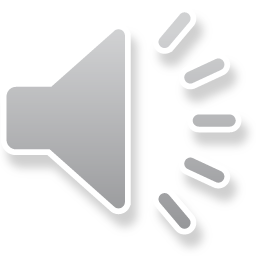 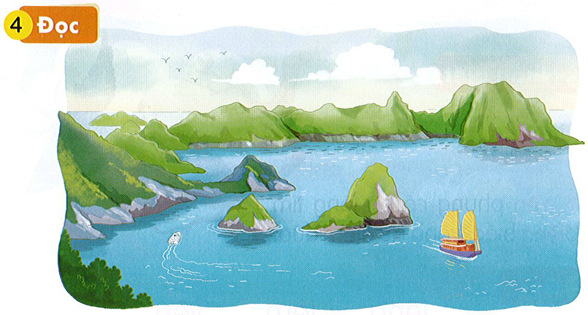 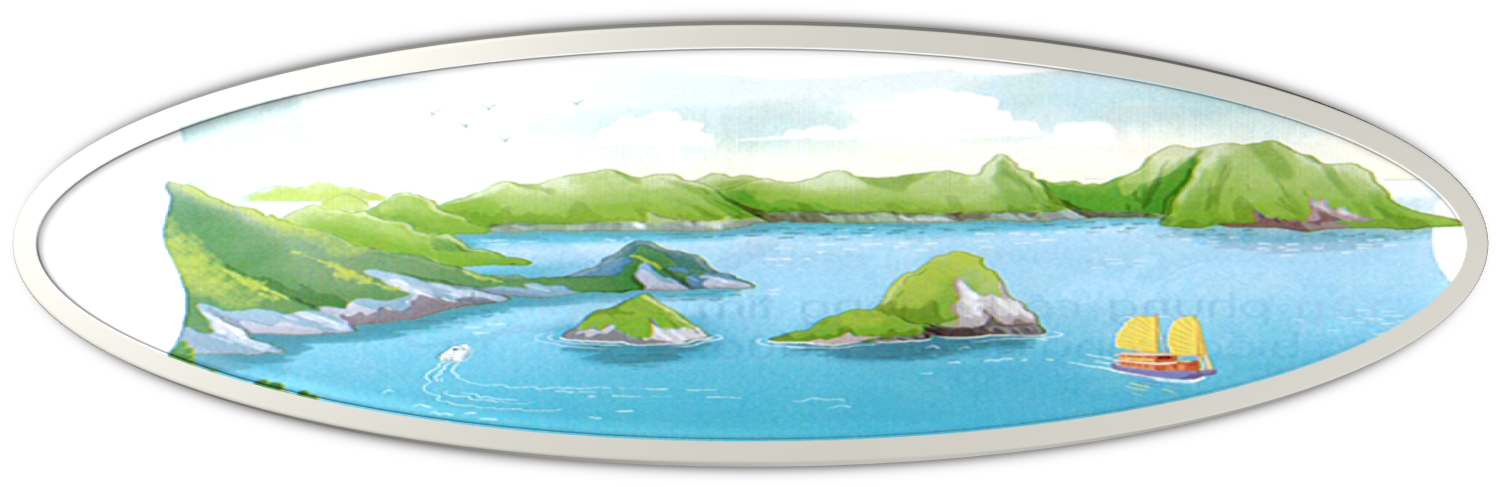 Dựa vào đâu nhận biết câu?
Đoạn văn chia mấy
 câu?
VÞnh H¹ Long lµ mét k× quan thiªn nhiªn.  N¬i ®©y cã nh÷ng hßn ®¶o lín nhá trïng ®iÖp, soi bãng trªn mÆt biÓn xanh biÕc.  Du kh¸ch thÝch ®Õn ®©y ng¾m c¶nh, t¾m m¸t vµ ®i d¹o trªn nh÷ng b·i biÓn.
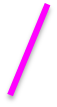 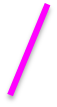 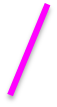 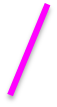 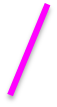 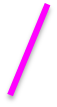 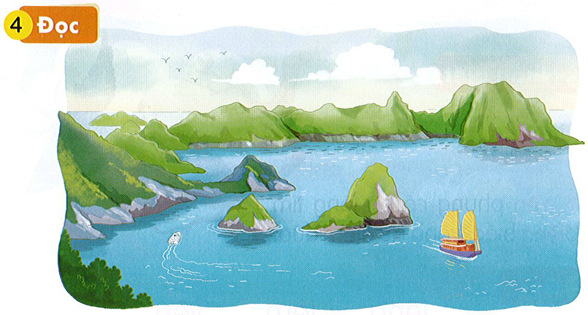 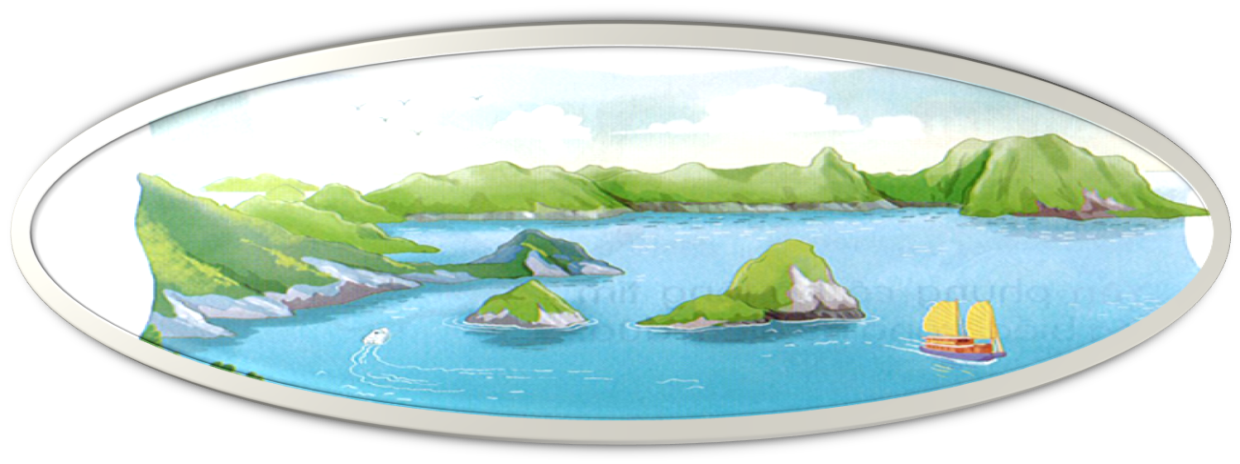 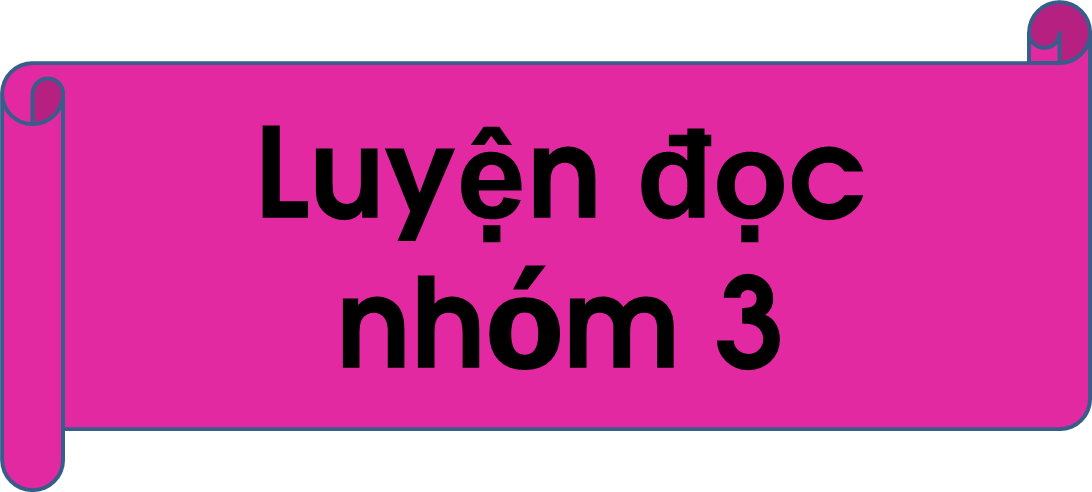 Du kh¸ch thÝch ®Õn ®©y ng¾m c¶nh, t¾m m¸t vµ ®i d¹o trªn nh÷ng b·i biÓn.
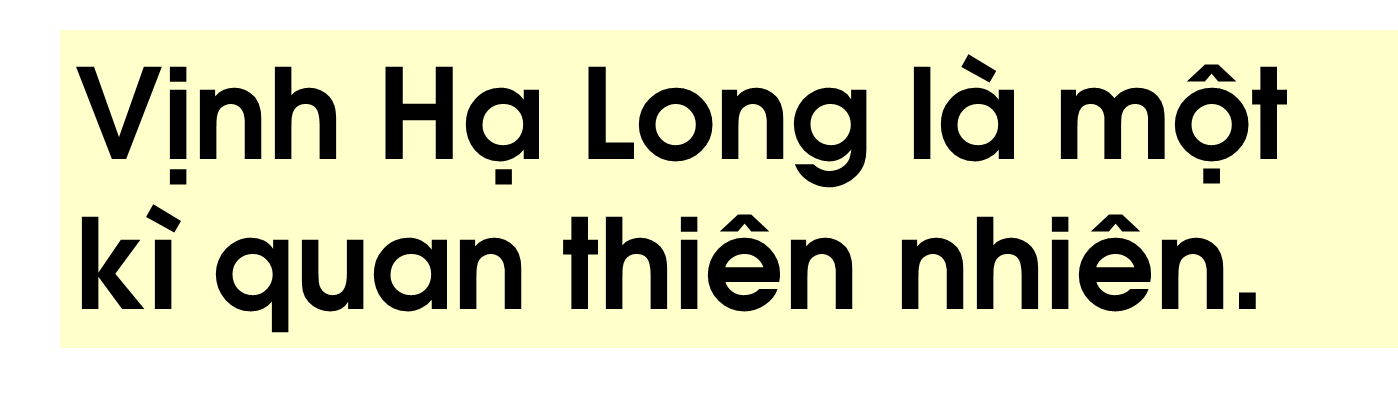 N¬i ®©y cã nh÷ng hßn ®¶o lín nhá trïng ®iÖp, soi bãng trªn mÆt biÓn xanh biÕc.
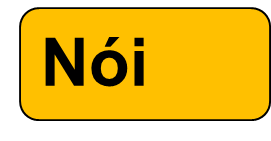 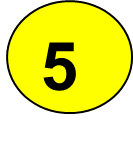 Thế giới trong lòng biển
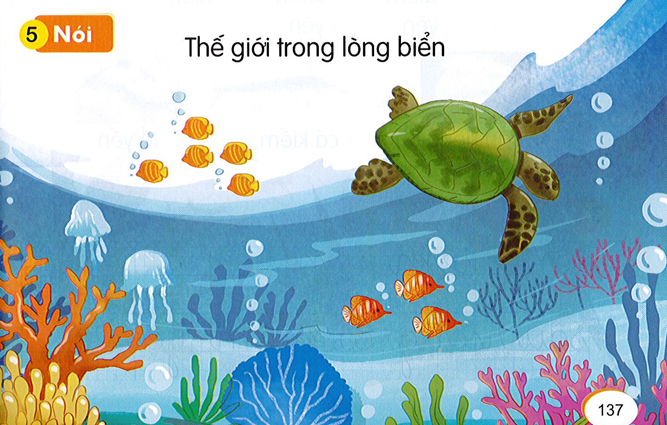 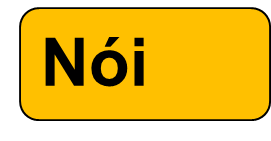 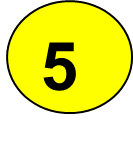 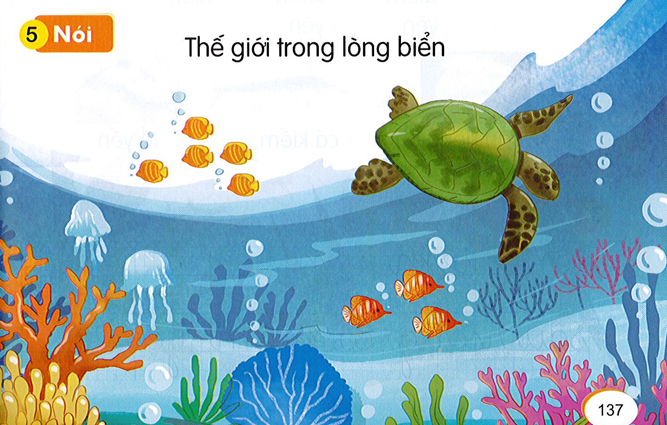 Trong tranh có những loài vật nào?
Em thích loài vật nào? Vì sao?
Tranh vẽ cảnh ở đâu?
Một số hình ảnh về thế giới dưới biển
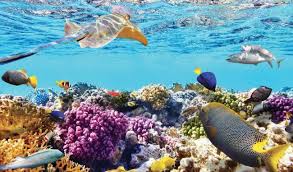 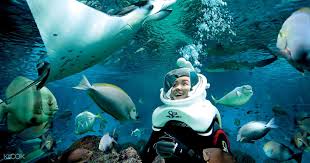 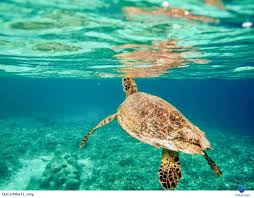 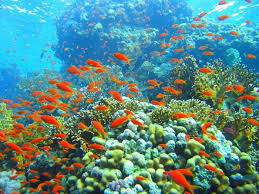 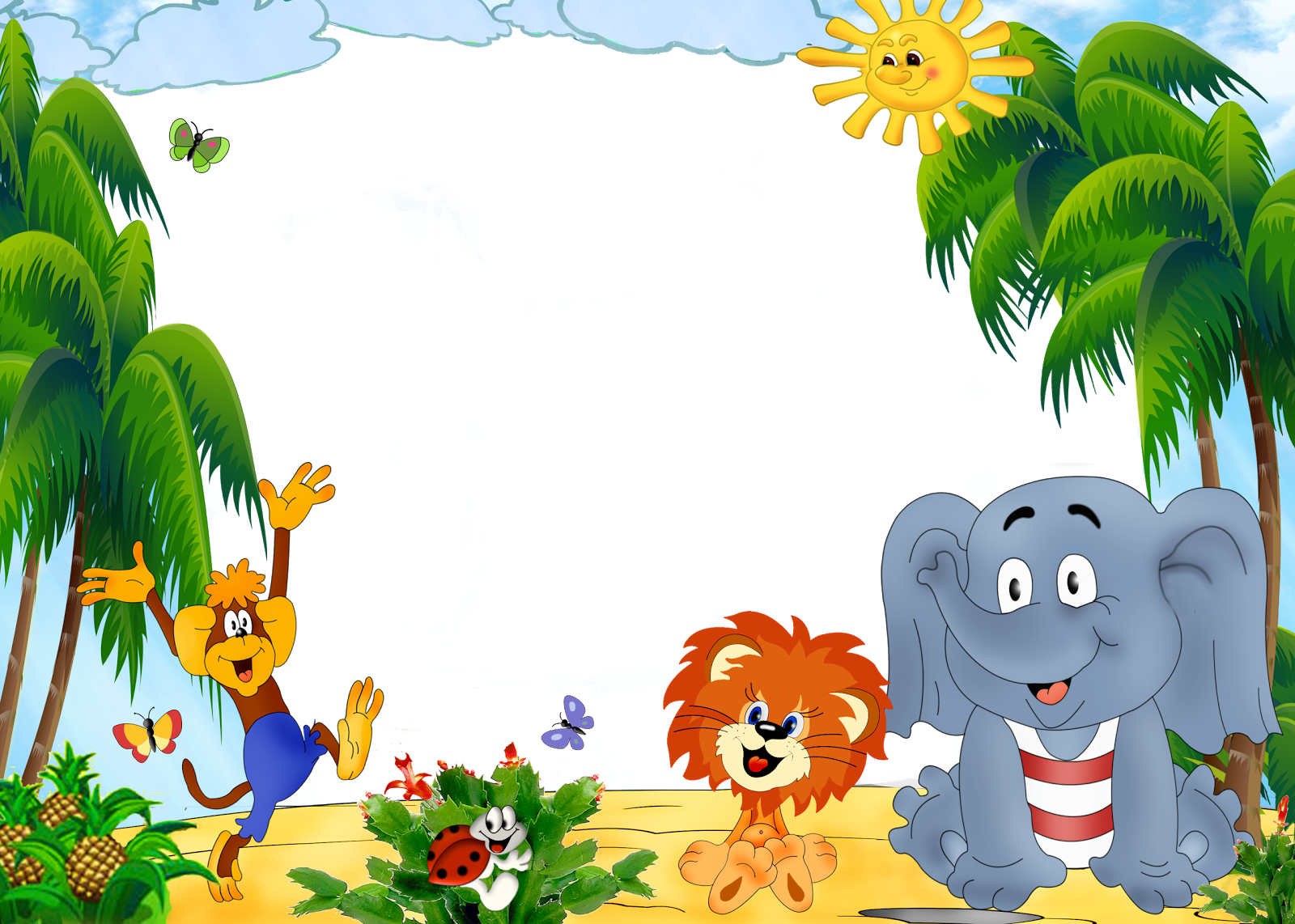 Tiết học đến đây kết thúc
Cô chào tạm biệt các con nhé